Erkrankungender Verdauungsorgane
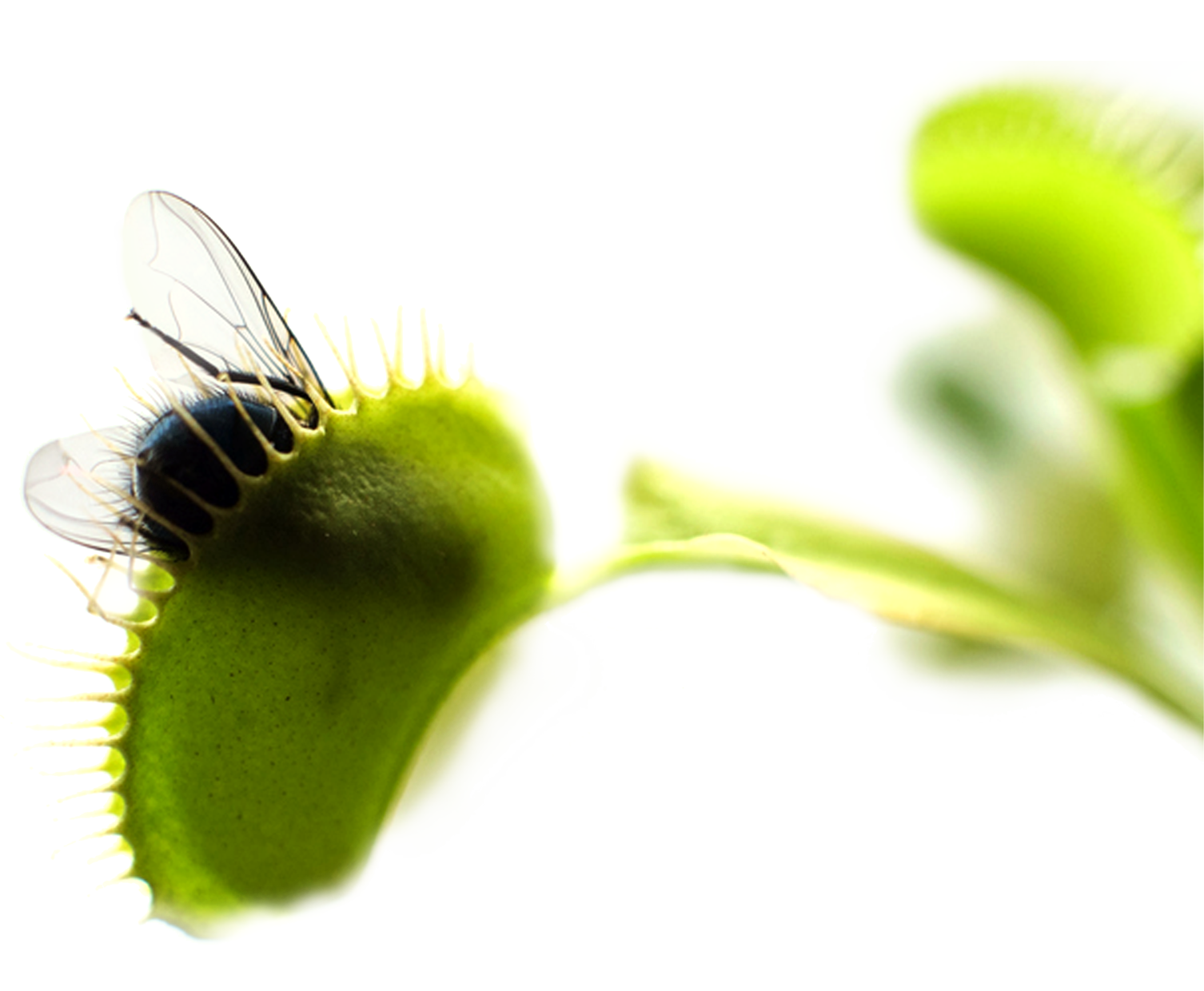 Eine Präsentation von 
Andrea Diehl
Fachärztin für Allgemeinmedizin